Smith Academy for Excellence
a Grace College Charter School
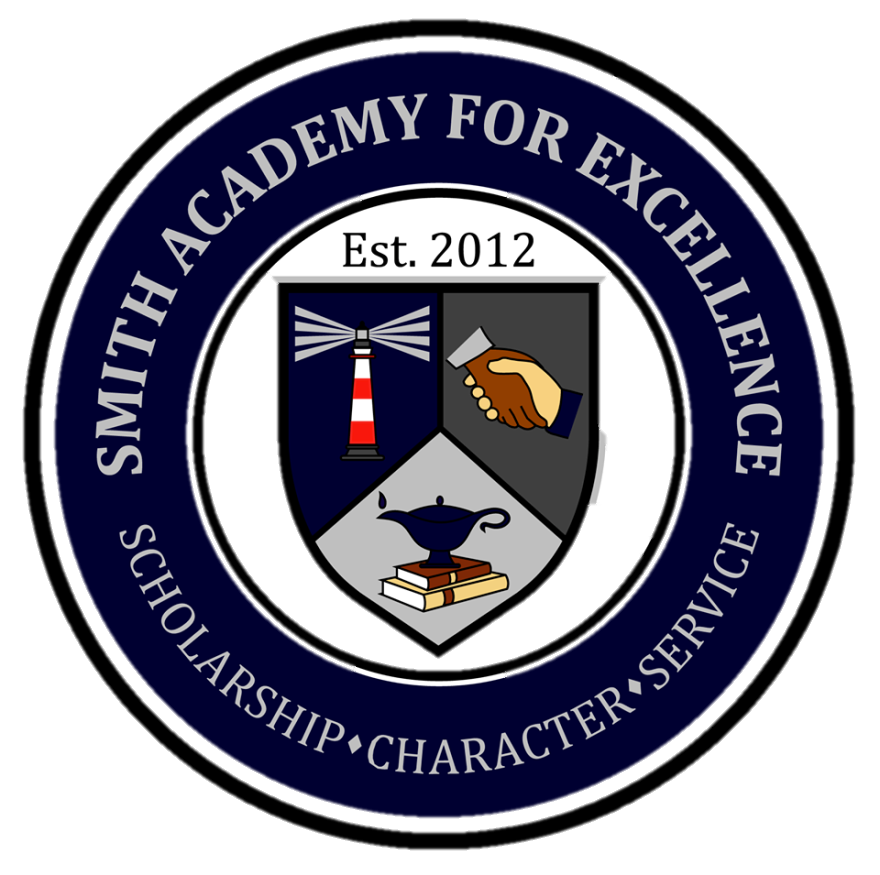 Enrollment Data 
2013-2014 Academic Year
Attendance Rates
2013-2014 Academic Year
ISTEP Results
2013-2014 Academic Year
End Of Course Assessments
2013-2014 Academic Year
Student Growth and Improvement
2013-2014 Academic Year
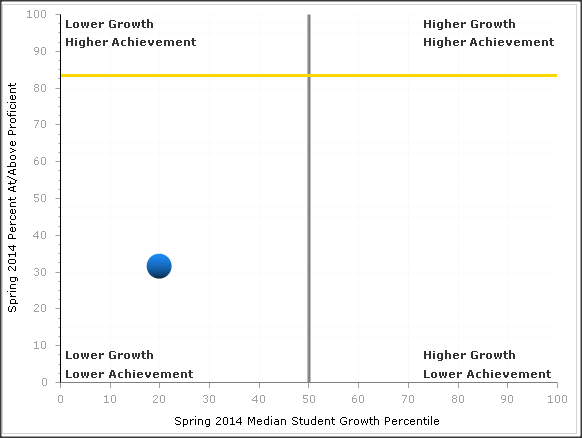 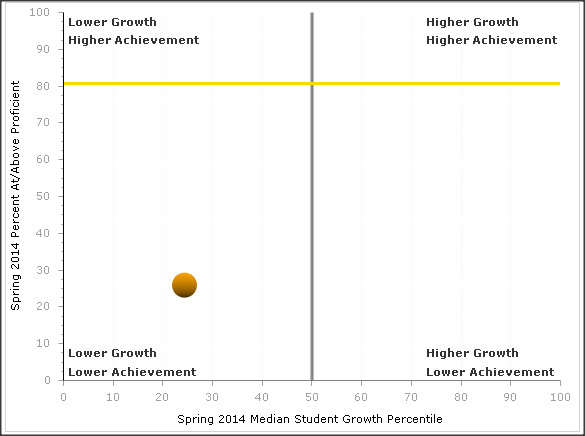 Graduation and Expulsion Rates
2013-2014 Academic Year
Authorizer Action
by  Grace College Office of Charter
Status of Authorizer’s Charter Schools
2013-2014 Academic Year
Decision Making Body
for the Grace College Office of Charter
Contact Information
Compliance
Grace College Charter Schools uses the Accountability System developed by the Indiana Charter School Board, 2012